ИССЛЕДОВАНИЕ МОРФОМЕТРИЧЕСКИХ ПРИЗНАКОВ ЯКУТСКОГО КАРАСЯ ОЗЕР ОЛЬТЕХСКОГО НАСЛЕГА
Большие запасы карасей имеются в озерах Ольтехского наслега Усть-Алданского улуса. Наслег славится самой вкусной карасью среди заречных улусов Якутии. Однако до настоящего времени состояние популяций рыб в водоемах Усть-Алданского улуса, в частности выбранной территории не подвергались к научным исследованиям. В связи с этим считаем актуальным изучение морфометрических признаков якутского карася озер Ольтехского наслега.
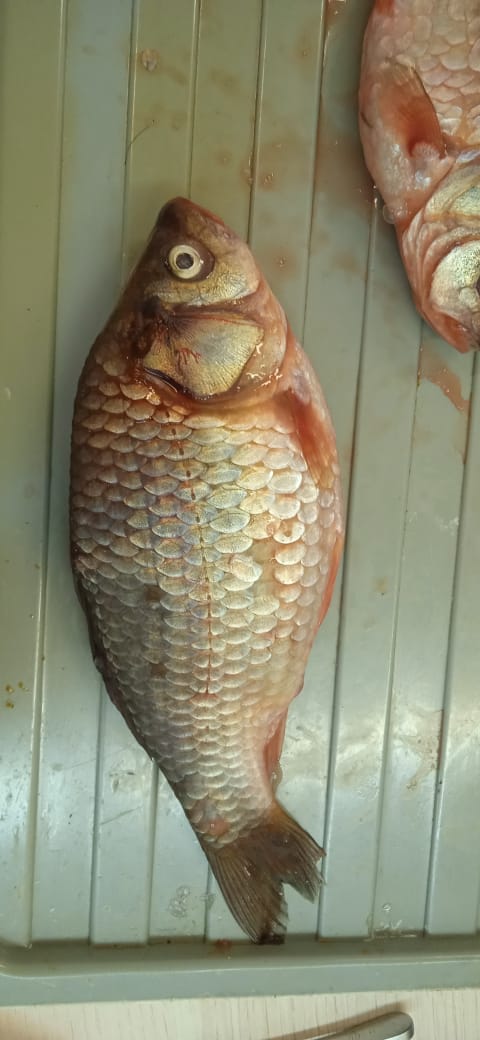 ЦЕЛЬ РАБОТЫ: изучить морфологические и физиологические особенности якутского карася озер Ольтехского наслега.
МЕТОДОЛОГИЯ ИССЛЕДОВАНИЯ:
А) Для определения подвида карася мы подсчитали чешуи на боковой линии, а также количество жаберных тычинок.
Б) Определение возраста рыб по чешуе.
В) Схема измерения рыбы.
ЗАДАЧИ ИССЛЕДОВАНИЯ:

Изучить научную литературу о строении и жизнедеятельности якутского карася.

Провести отбор особей для исследования из озер Дүөлү, Чымаадыйа, Күөл Эбэ и Бэйдинэ.

Провести измерительный и сравнительный анализ полученных данных.

Подсчитать возраст всех рыб по чешуйным склеритам.

Подсчитать упитанность рыб по Фультону.
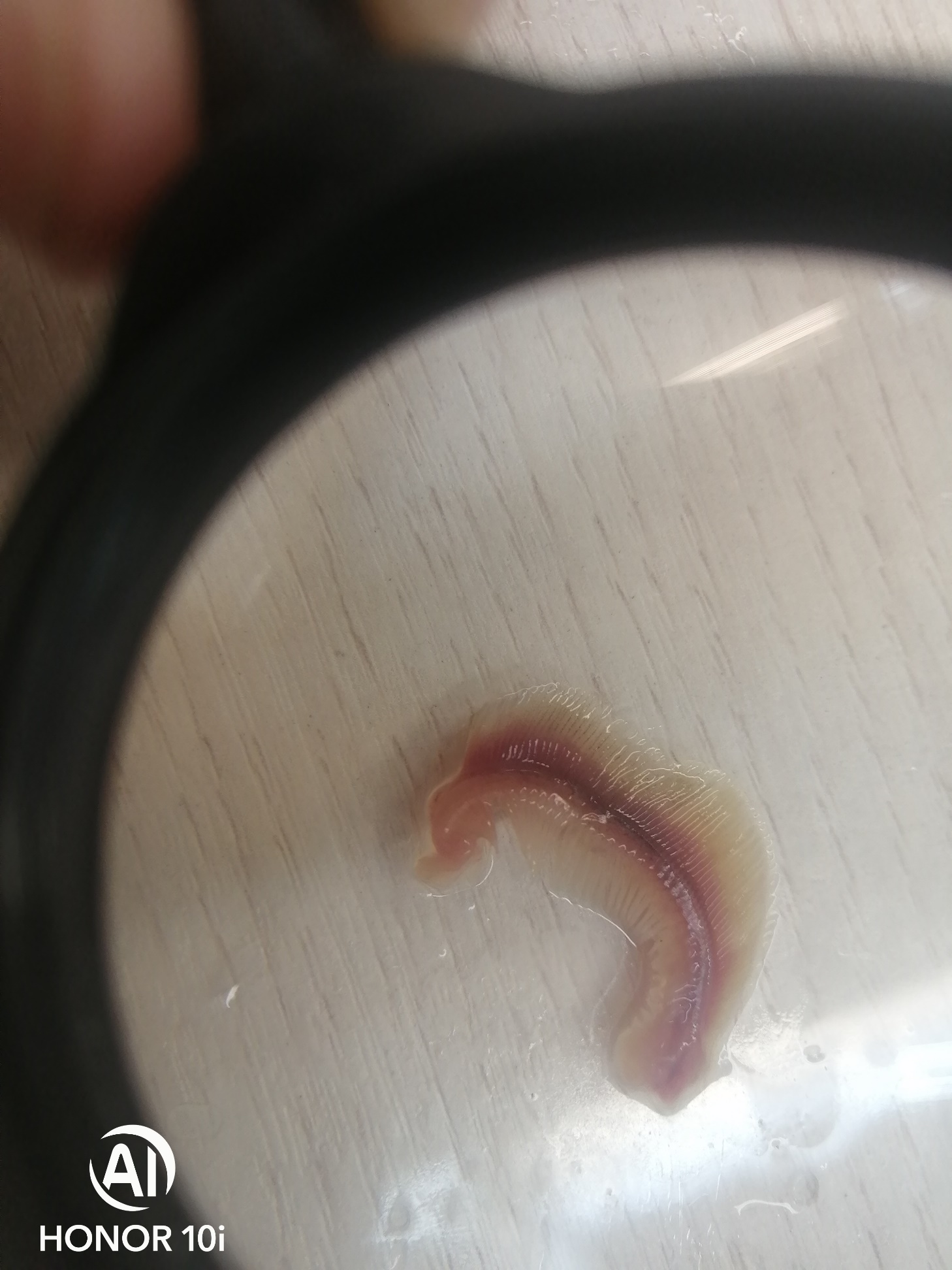 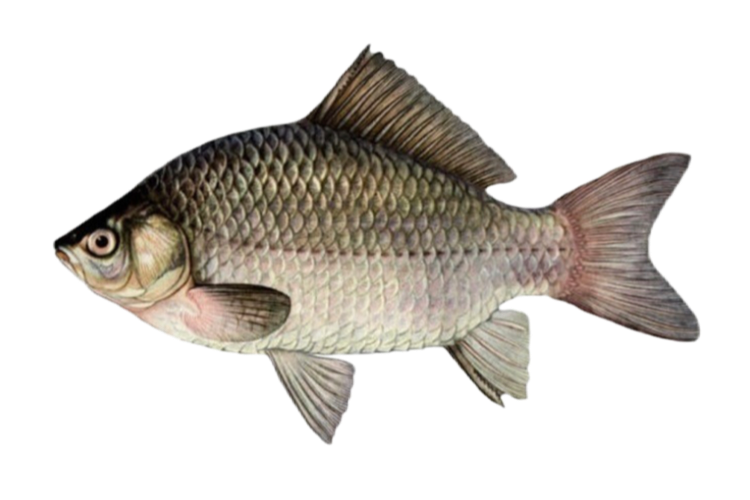 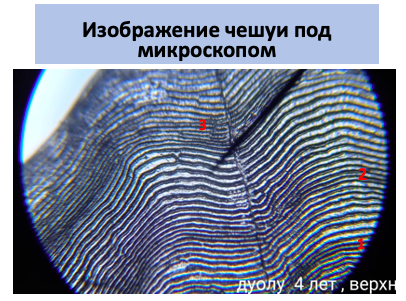 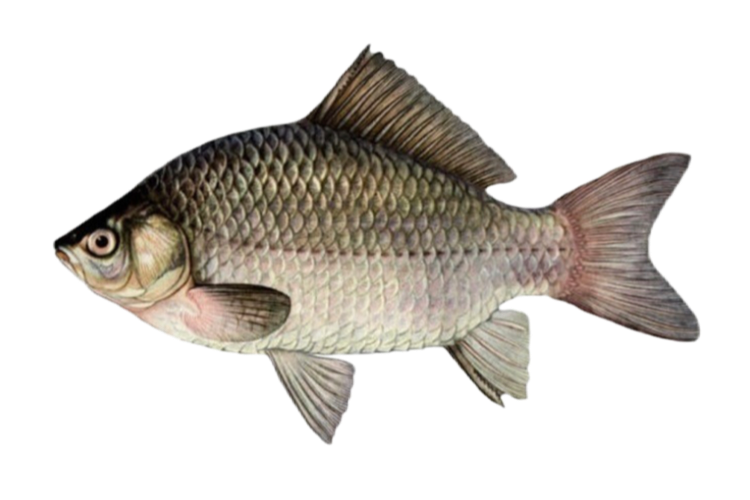 РЕЗУЛЬТАТЫ ИССЛЕДОВАНИЯ
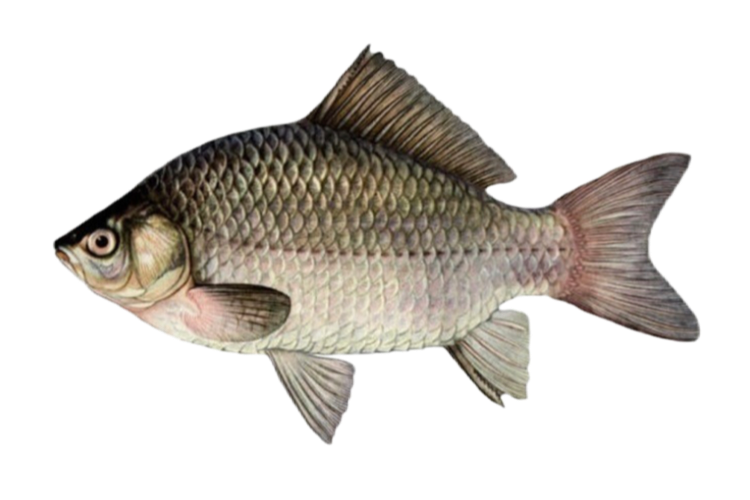 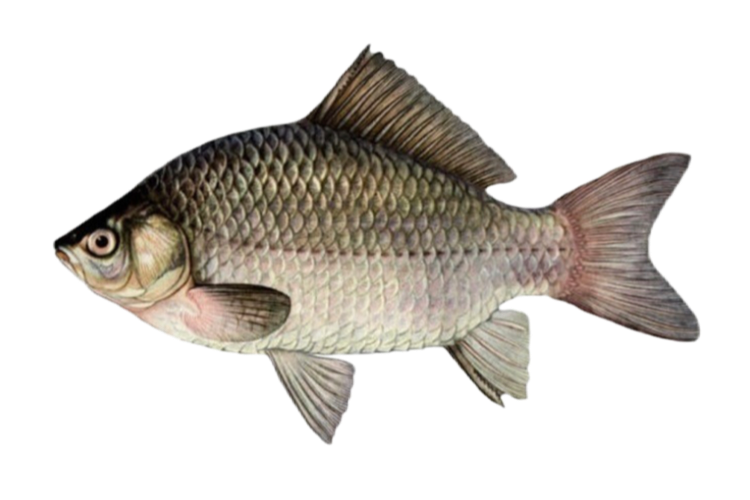 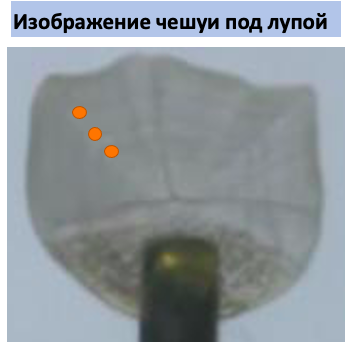 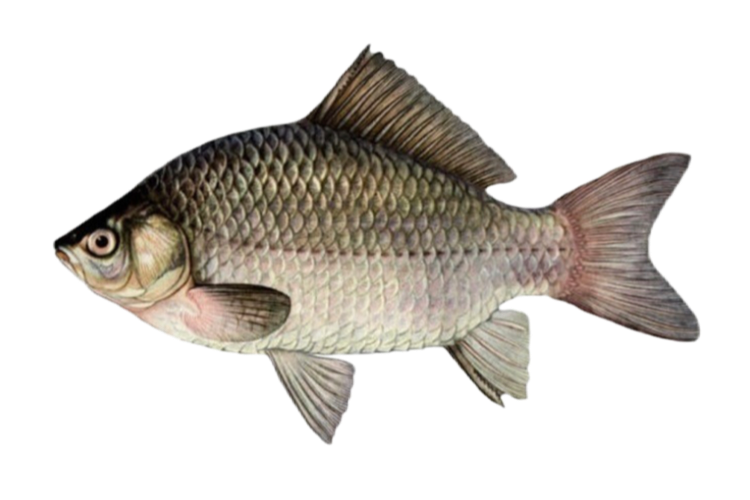 УПИТАННОСТЬ РЫБ ПО ФОРМУЛЕ ФУЛЬТОНА
Выполнила: Григорьева Дайаана, ученица 8-го класса МБОУ «Бейдигинская СОШ имени А.Н. Жиркова»
Руководитель: Стручкова Л.П., учитель биологии и химии